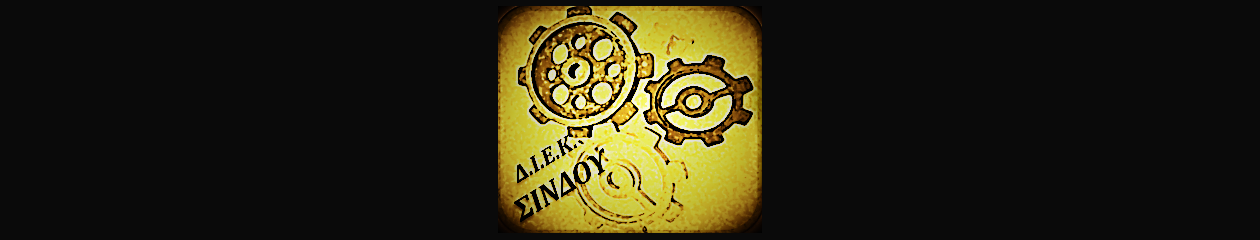 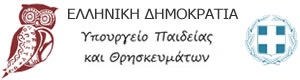 ΕΡΓΟΜΕΤΡΙΑικανοτητα επαναλαμβανομενων σπριντ-Αναεροβια ισχυσ και κοπωση
Δρ. Ε. Δημητρός
Καθηγητής Φυσικής Αγωγής, M.Sc., Ph.D.
Προπονητής Καλαθοσφαίρισης, B.Sc.
Φυσική Δραστηριότητα για Ειδικούς Πληθυσμούς, M.Sc.
Διοίκηση και Αξιολόγηση Εκπαιδευτικών και Εκπαιδευτικών Ιδρυμάτων, M.Sc.
Εργοφυσιολόγος, Ph.D.
Δοκιμασία ικανότητας επαναλαμβανόμενων σπριντRunning Based Anaerobic Sprint Test (RAST)
Η δοκιμασία RAST επινοήθηκε στο Πανεπιστήμιο του Wolverhampton στο Ηνωμένο Βασίλειο
Περιλαμβάνει έξι σπριντ 35m με διάλειμμα 10sec μεταξύ κάθε σπριντ και παρέχει πληροφορίες της μέγιστης, της μέσης και της ελάχιστης ισχύος μαζί με το δείκτης κόπωσης
Απαραίτητος εξοπλισμός
Ζυγαριά
Φωτοκύτταρα (προαιρετικά)
Χρονόμετρα
Μετροταινία 
Κώνοι
Απόσταση 50 μέτρων
Πριν τη δοκιμασία
Περιγραφή της δοκιμασίας στον εξεταζόμενο
Έλεγχος κινδύνων για την υγεία και έγγραφη συγκατάθεση
Έντυπα και καταγραφή βασικών πληροφοριών όπως ηλικία, ύψος, σωματικό βάρος, φύλο και συνθήκες δοκιμασίας
Προθέρμανση
Εφαρμογή της δοκιμασίας και καταγραφή
Διαδικασία
Ζύγιση πριν από τη δοκιμασία
Προθέρμανση
Τοποθέτηση κώνων σε κάθε πλευρά των 35 μέτρων της απόστασης
Ο εξεταζόμενος στέκεται στη μία πλευρά των 35 μέτρων και ξεκινά ένα μέγιστο σπριντ με την εντολή «πάμε»
Ο εξεταζόμενος πρέπει να περνάει με τη μέγιστη ταχύτητα τη γραμμή κάθε φορά
Μετά από 10 δευτερόλεπτα, το επόμενο σπριντ ξεκινά από το αντίθετο άκρο της διαδρομής των 35 μέτρων
Επαναλαμβάνετε αυτή τη διαδικασία μέχρι να ολοκληρωθούν έξι σπριντ
Σκορ
Καταγραφή του χρόνου που απαιτείται για κάθε σπριντ με ακρίβεια εκατοστού του δευτερολέπτου
Οι χρόνοι των σπριντ μαζί με το σωματικό βάρος μπορούν να χρησιμοποιηθούν για τον υπολογισμό της μέγιστης, ελάχιστης και μέσης απόδοσης ισχύος μαζί με το δείκτη κόπωσης
Υπολογισμοί
Μπορούν να χρησιμοποιηθούν μαθηματικές  εξισώσεις για τον υπολογισμό της ισχύος για κάθε σπριντ (βάρος = σωματικό βάρος σε kg, απόσταση = 35m, χρόνος = sec για κάθε 35m)
Από αυτές τις τιμές μπορούν να προσδιοριστούν η μέγιστη, η ελάχιστη και η μέση ισχύς, η σχετική ισχύς και ο δείκτης κόπωσης
Εξισώσεις
Ισχύς = Βάρος × Απόσταση² ÷ Χρόνος³
Μέγιστη Ισχύς = η υψηλότερη τιμή ισχύος από τα 6 σπριντ
Σχετική Μέγιστη Ισχύς = Μέγιστη Ισχύς ÷ Βάρος
Μέση Ισχύς = το άθροισμα της ισχύος για τα 6 σπριντ ÷ 6
Δείκτης Κόπωςσης = (μέγιστη ισχύς – ελάχιστη ισχύς) ÷ συνολικός χρόνος για τα 6 σπριντ
Δείκτης Κόπωσης
Ο δείκτης κόπωσης είναι μία μέτρηση του ποσοστού της ικανότητας παραγωγής δύναμης μετά από επαναλαμβανόμενα σπριντ
Είναι ένας δείκτης της μυϊκής αντοχής
 Όσο υψηλότερος είναι ο δείκτης κόπωσης, τόσο χαμηλότερη και η ικανότητα διατήρησης της δύναμης σε μια σειρά από επαναλαμβανόμενα σπριντ